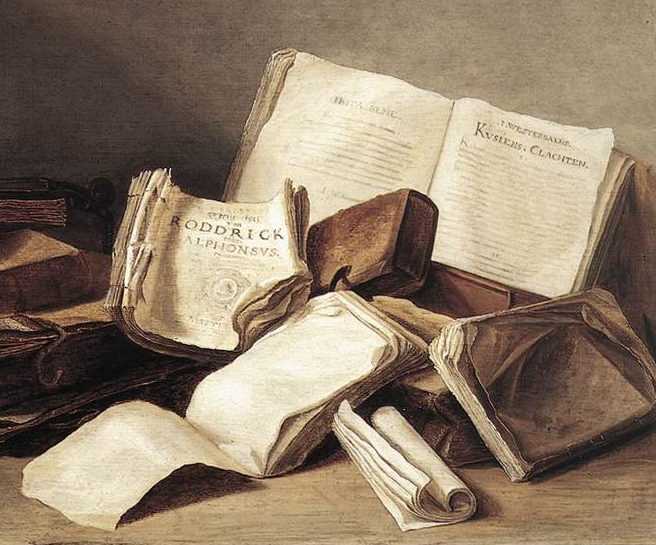 Kroz povijest knjižnica u HercegovcuHrvatska čitaonica
Pripremila: Zrinka Cjetojević
Hrvatska čitaonica osnovana je 1920. godine na inicijativu učiteljice Vlaste Ivanuš

12. siječnja 1921. godine Sresko načelstvo u Garešnici odobrilo je naziv Hrvatska čitaonica 

Sve značajno događalo se u prostoriji gostionice Dragutina Mraka - dramski amateri uvježbavali su  igrokaze, pjevački zbor pjesme, odbor je održavao sastanke, bila je čitaonica

Cijeli imetak Hrvatske čitaonice sastojao se od jednog ormara s knjigama koji je konjskim zapregama putovao do kuća članova Hrvatske čitaonice
1922. godine osnovan je Hrvatski sokol

Isprepliće se rad Hrvatskog sokola i Hrvatske čitaonice, jer su članstvo sačinjavali isti ljudi

1925. godine Hrvatski sokol iz Hercegovca sudjeluje na Svesokolskom sletu u Maksimiru , nose humak zemlje i dokumente društva s opisom i poviješću svog mjesta

Izgrađen je humak “Hrvatska mogila”
Članovima Hrvatske čitaonice nedostaje prostora

Od osnutka se marljivo prikupljaju novci za gradnju doma

Dio prihoda od priredbi i zabava Hrvatska čitaonica daje za nabavu knjiga

1928. godine nabavlja se nešto nove stručne literature za tjelovježbe i potrebe tamburaškog zbora

Zbog loše naklonosti prema društvima koja su nosila predznak “hrvatski” smanjuje se broj članova
1933. godine ormar s knjigama preseljen je u prostoriju  Gospodarske zadruge u kući Steve Smolca. Knjige su se posuđivale na 8 dana, posudba je bila 0,50 dinara, knjižničar je pazio da se plati odšteta na uništene knjige

Neki članovi Hrvatske čitaonice davali su svoje časopise na čitanje uz uvjet da im se isti kasnije vraćaju – tada se nisu naručivale novine iz društvene blagajne

15. travnja 1934. godine bilo je ukupno 273 tvrdo vezanih knjiga, čitača je bilo 50, pročitana je 121 knjiga, članovi su uglavnom nosili kući knjige na čitanje,knjige i tambure su bile u dobrom stanju

Počinje gradnja doma
Izgradnja doma 1934.
Izviješće knjižničara, 31. ožujka 1935.
Iz zapisnika sa sjednice Upravnog odbora  18. siječnja 1936.
Uređuje se prostor u domu - soba za čitanje

1936. godine naručuju se  časopisi Seljačka sloga, Hrvatska tamburica, Hrvatski dnevnik i Narodni val

Na glavnoj skupštini knjižničar se požalio na mali broj mladih čitača i slabo okupljanje u čitaonici. Ukupno je bila 341 knjiga. U protekloj godini pročitano je 114 knjiga. Knjige su čitali samo članovi
0d 1942. do 1946. godine prekinut je rad Hrvatske čitaonice, dom je bio “vojna kasarna”

Mnoge knjige Hrvatske čitaonice bile su kod mještana – započela je akcija prikupljanja knjiga 

Naručeni su časopisi Vjesnik i Slobodni dom

Obnovljen je rad pjevačkog društva, tamburaške sekcije i dramske družine, osnovana je šahovska sekcija

Desna prostorija u domu postaje čitaonica i prostorija za sastanke, nabavljeno je stotinjak knjiga
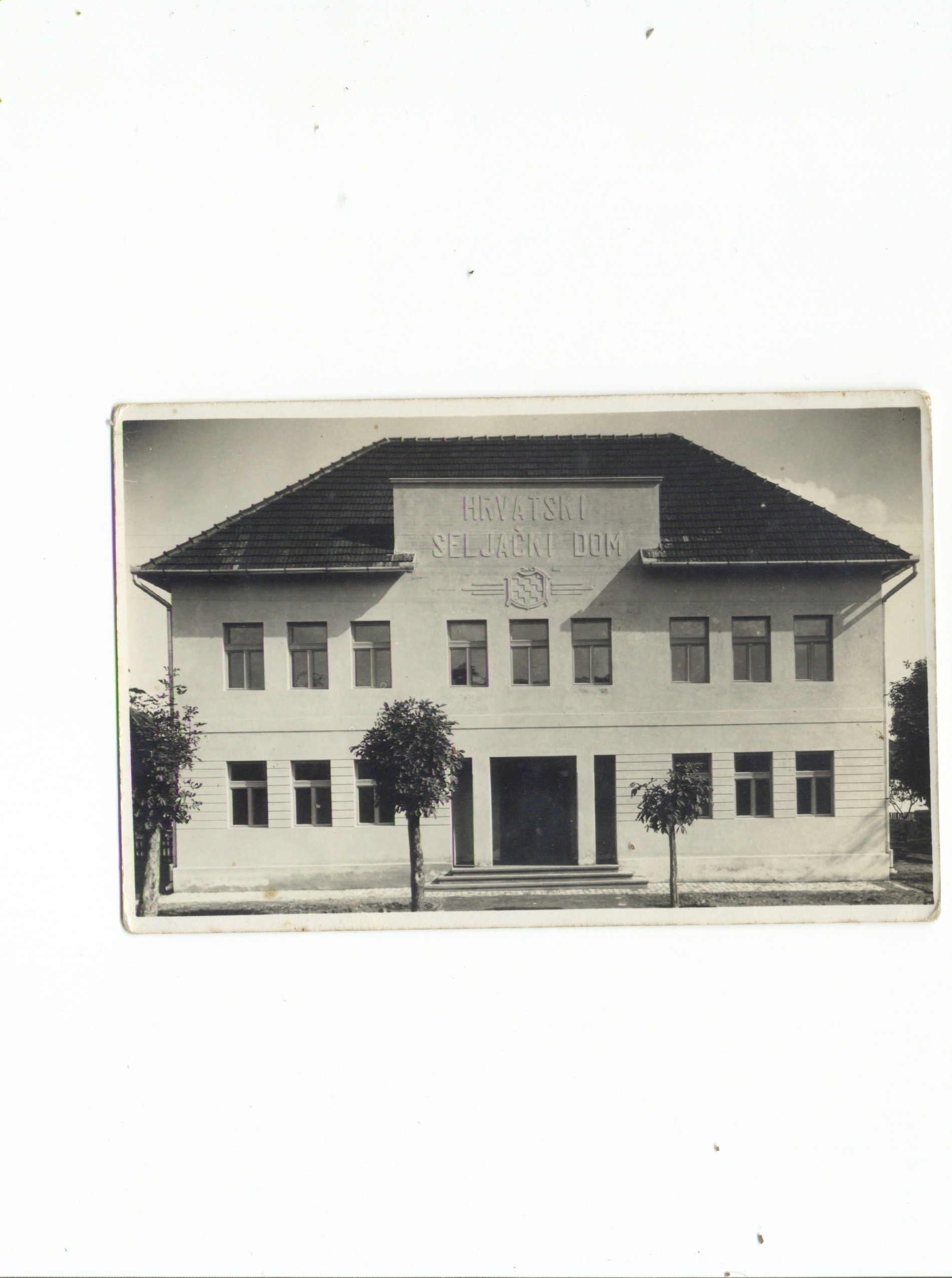 Hrvatski seljački dom
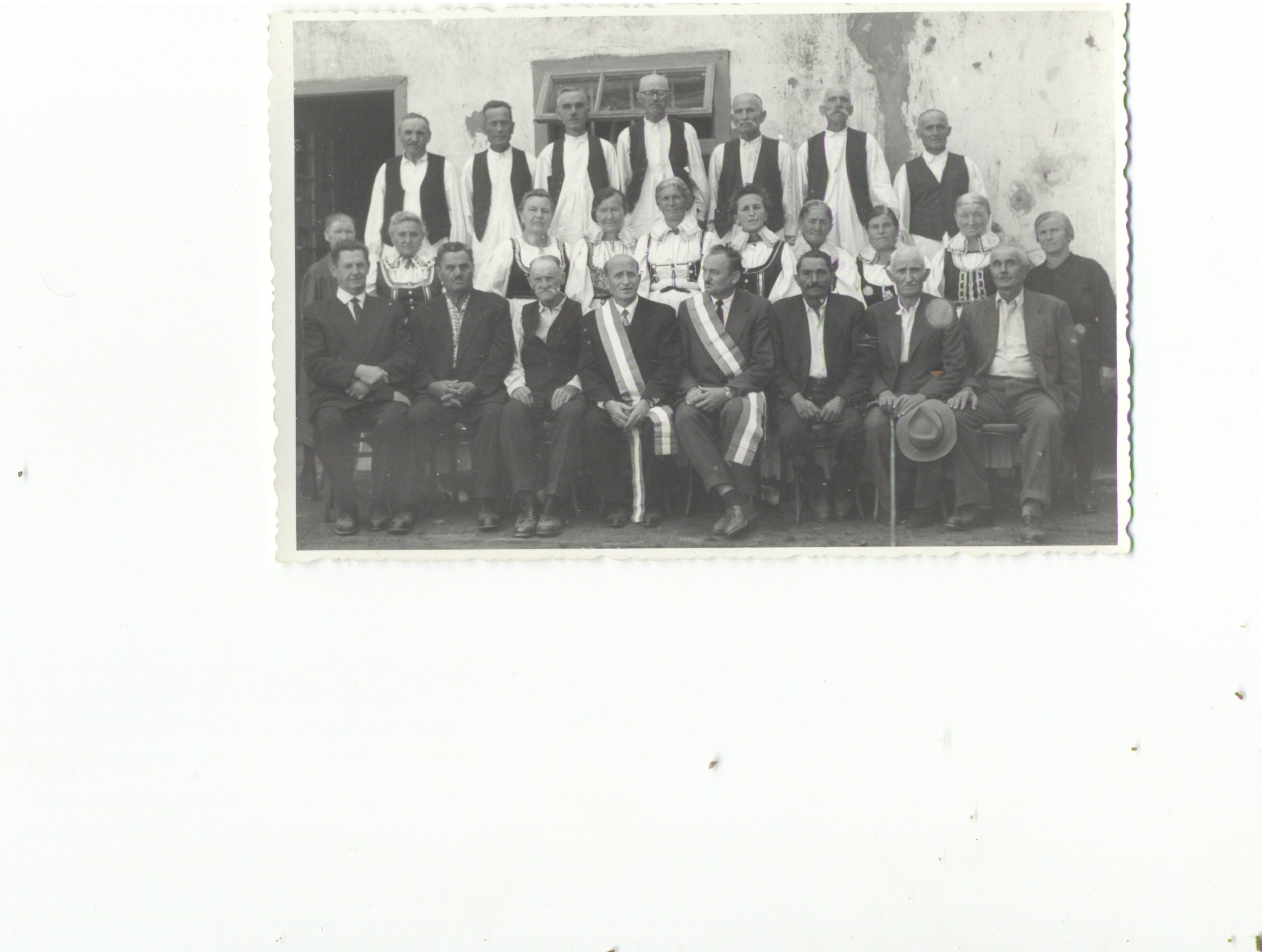 Članovi Hrvatske čitaonice  1955. godine
10. veljače 1951. godine bilo je 557 knjiga, u protekloj godini pročitano je 247 knjiga

Čitalačke grupe čitaju razno štivo i diskutiraju o novom socijalističkom društvu

Krajem 1953. godine donesena je odluka da se Narodno sveučilište uključi u opći program rada Hrvatske čitaonice, svake druge subote održavala su se predavanja iz različitih područja (poljoprivrede, veterine, liječničke prakse, opće kulture…)
1954. godine čitaonica je raspolagala s 362 knjige, u protekloj godini pročitane su 252 knjige

Raste interes za čitanje, knjižničar govori o željama čitatelja, nabavlja se 10 zabavnih romana

Do 1959. godine radilo se na uređenju velike dvorane, pozornice i glumačkih prostorija
Inventura iz 1960. godine dokazuje da je u Hrvatskoj čitaonici bilo 567 knjiga
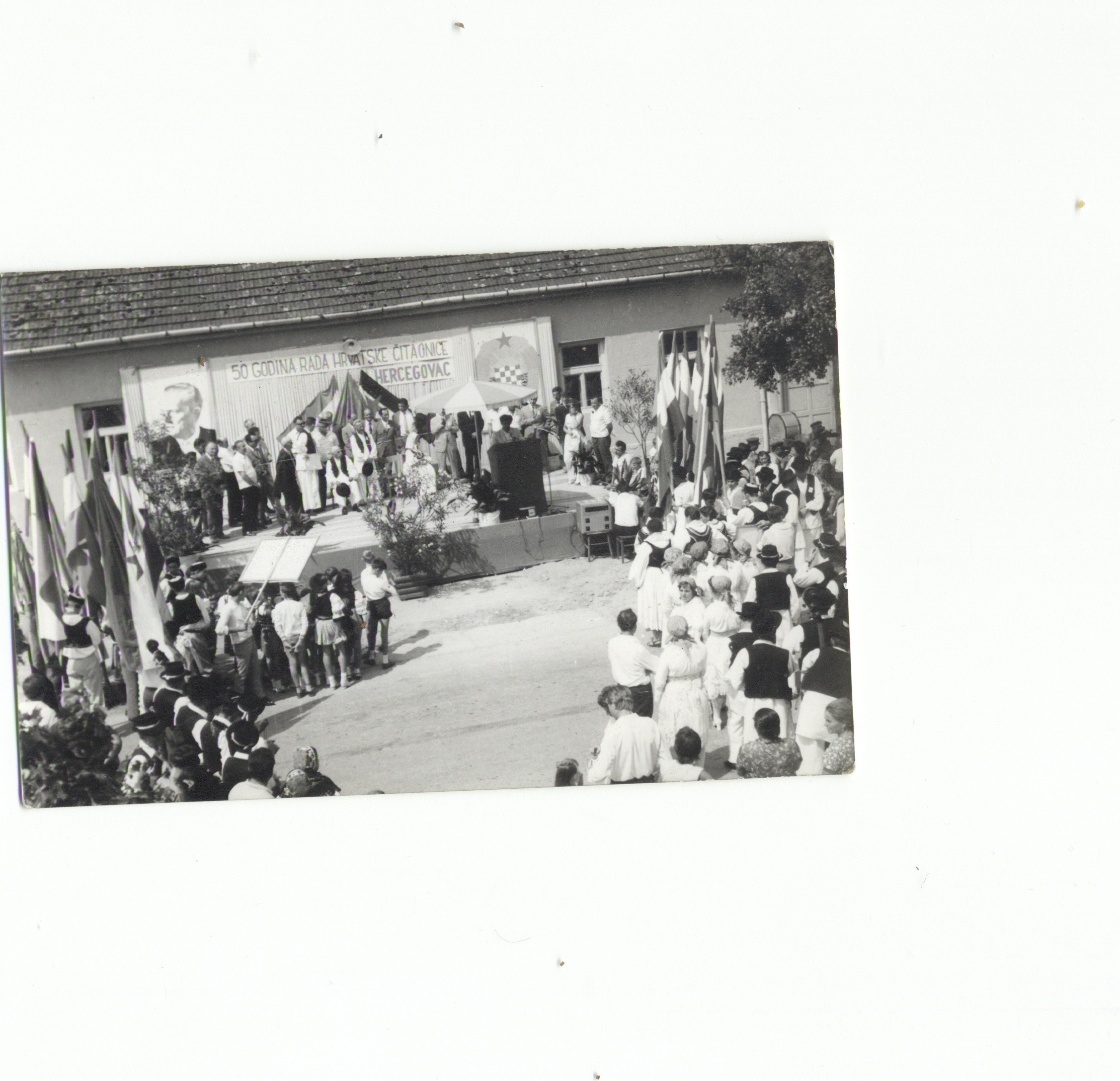 Proslava 50. obljetnice Hrvatske čitaonice
Inventar knjižnice   Hrvatske čitaonice
1975. godine prestao se bilježiti rad knjižnice

1997. godine u Hrvatskoj čitaonici pronađeno je 200 svezaka knjiga

Knjige su darovane Hrvatskoj knjižnici Općine Hercegovac
Hrvatska čitaonica danas
Dramska družina Pučka scena, FD Hrvatske čitaonice i mladi tamburaši

Dani hrvatskoga pučkog teatra – međunarodni festival glumaca amatera iseljene i domovinske Hrvatske

Zlatni slavuj – festival dječje pjesme

Večer folklora
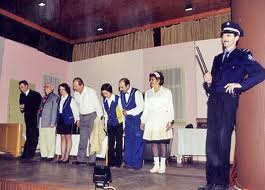 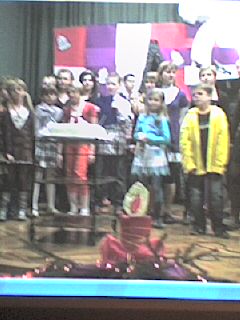 Slijedeće godine proslavit ćemo 90. obljetnicu postojanja, ljubavi prema  kazališnoj igri, očuvanje narodnih običaja, plesa i pjesme

Hrvatska čitaonica doprinijela je u odgajanju čitatelja i njegovanju ljubavi prema govorenoj i pisanoj riječi
Literatura
Banas,S., Banas, N., Povjesnica Hrvatske čitaonice Hercegovac

Arhiva – knjige zapisnika o radu Hrvatske čitaonice